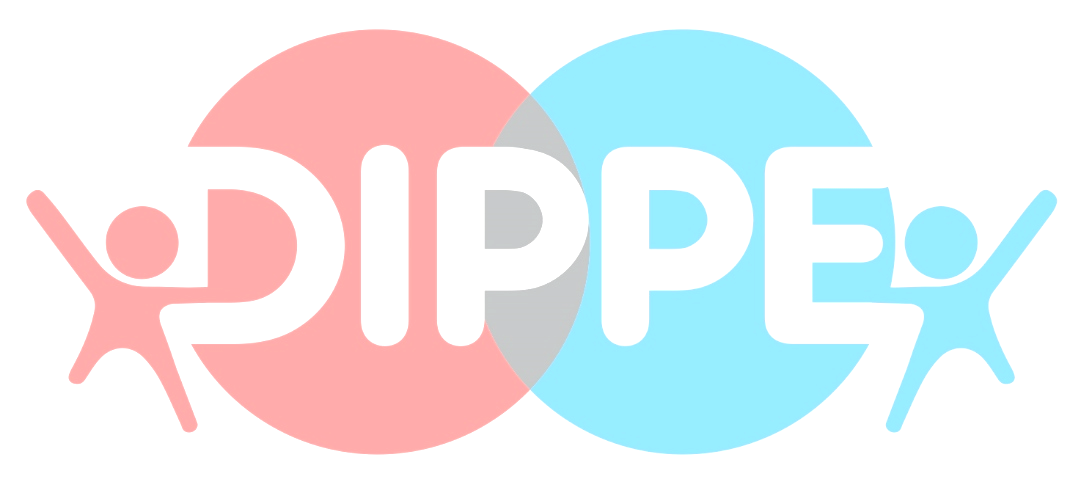 Professional Learning Workshop
Understanding and Planning for Inclusion in Physical education
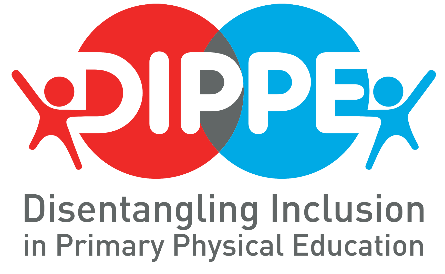 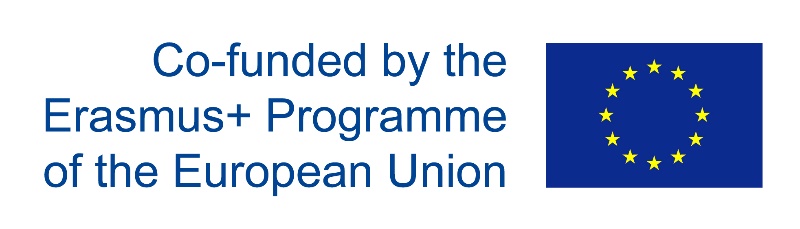 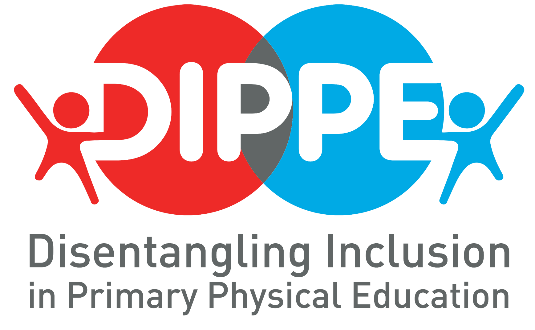 Part A: Classroom
Understanding and Planning for Inclusion
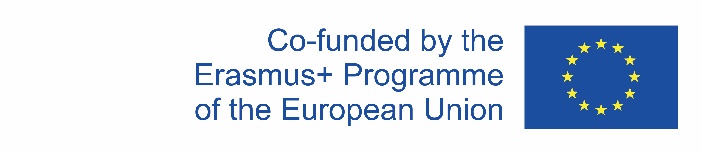 Understanding and Planning for Inclusion
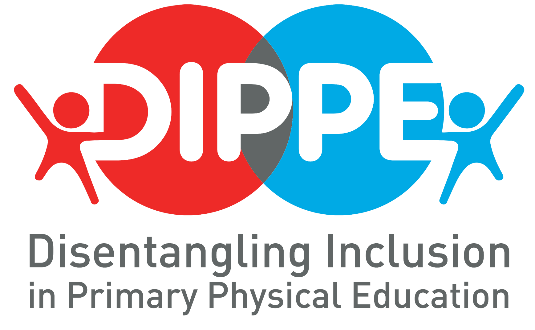 What does inclusion mean to you?
‘Ask Us, Hear Us, Include Us!’
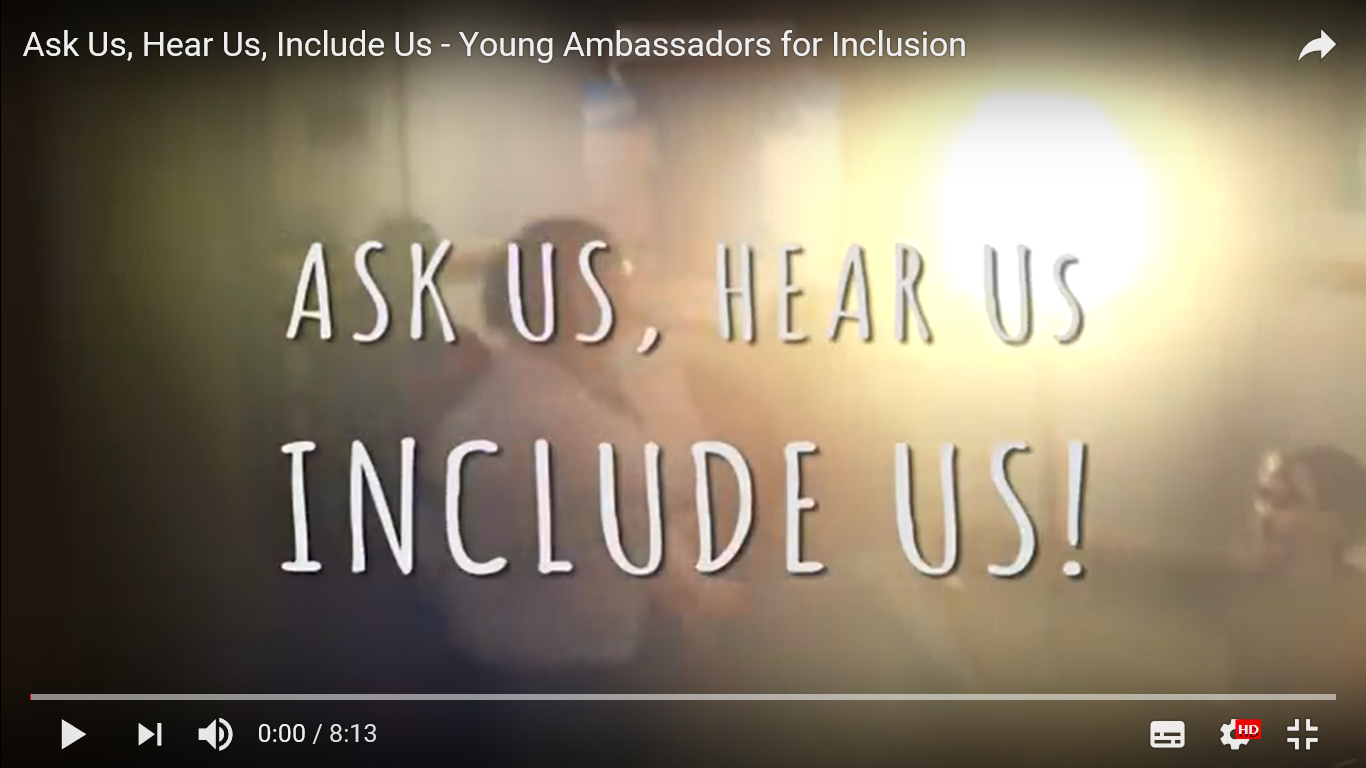 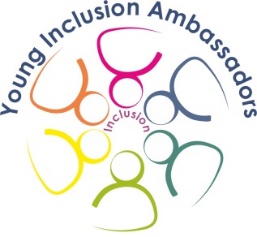 Click here for the film
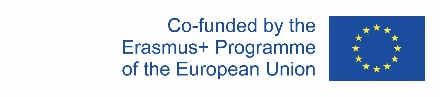 [Speaker Notes: Just play until 2:39 

This film was developed in Scotland by the Young Inclusion Ambassadors. Keen to share their views on what works in inclusion, the Young Ambassadors decided to create a film which could allow their views, and their voices to be heard and could help staff know how to support young people with additional support needs. While those that have contributed to the production of the media clip are adolescents the key issues raised are applicable regardless of age, ability or disability.
Watch the beginning of the film and then engage in discussion using the next slide.]
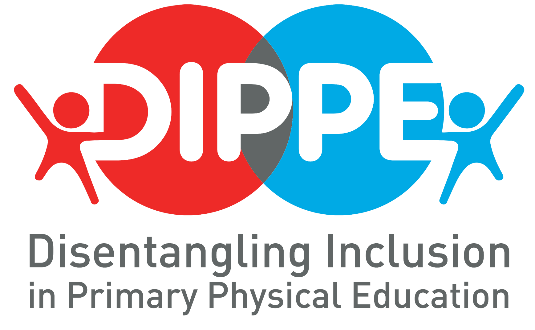 Understanding and Planning for Inclusion
Reflect on the themes of inclusion identified by the Young Ambassadors and discuss how they relate to your thinking:

The need to be respected
Treated equally
Recognising Strengths
Friendship and belonging
Positive attitudes
Awareness of Additional Support Needs
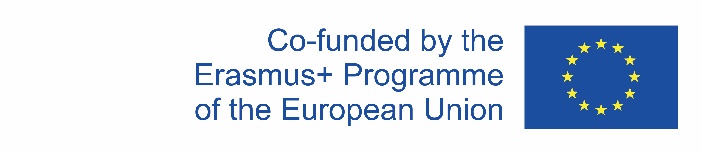 [Speaker Notes: Use the following points to engage in discussion about the video: Ask us, hear us, include us!]
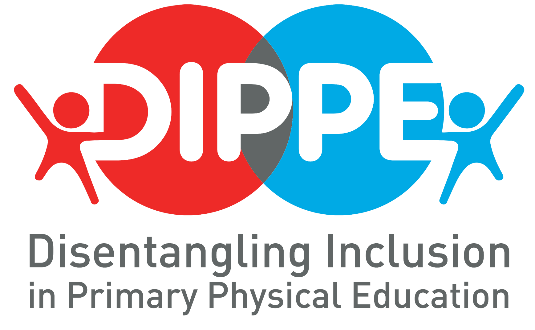 Understanding and Planning for Inclusion
Inclusion

A sense of belonging, which includes feeling respected, valued for who you are, feeling a level of supportive energy and commitment from others. This means that diversity is valued and promoted within learning communities. 

Inclusion does not ensure inclusiveness, there is a need to recognise and respond to barriers that exclude which means that inclusion is an ongoing process and attitude which goes beyond simple integration.
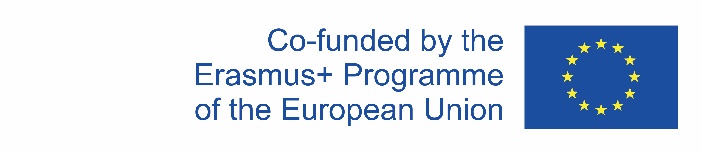 [Speaker Notes: Important to emphasise that the term lacks a clear definition.

Need to develop a critical understanding of inclusion – not just recognising difference but providing for differences through adaptations and modifications to curriculum and pedagogy.

Inclusion is not just about additional support needs but links to other sociocultural aspects like gender, race, social class.]
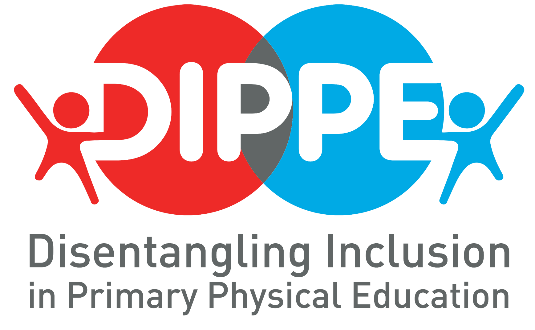 Understanding and Planning for Inclusion
Inclusive Education: A human right

Inclusive education for all learners is a right that has been increasingly recognised internationally in recent decades. 
Legislation supporting inclusive education:
1948/1989 - United Nations Convention on the Rights of the Child
1978 /2015- The International Charter for Physical Education, Physical Activity and Sport (Sport Charter, UNESCO)
2006 - United Nations Convention on the Rights of Persons with Disabilities
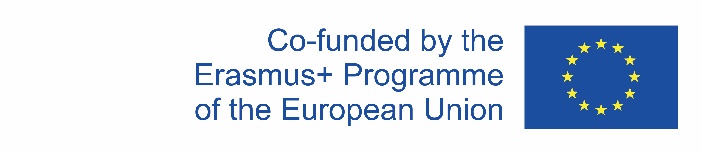 [Speaker Notes: Education was first established as a human right under the Universal Declaration of Human Rights (1948). This was reiterated in 1966 by the International Covenant on Economic, Social and Cultural Rights (ICESCR) and again in 1989 by the United Nations Convention on the Rights of the Child (CRC).

The first rights-based document to specifically declare physical education as a fundamental right for all was the International Charter for Physical Education, Physical Activity and Sport (Sport Charter, UNESCO) in 1978 and revised in 2015. In 2015 UNESCO also published quality physical education (QPE) guidelines with a core focus on inclusion and a call for a flexible, adaptive person-centred approach that creates life-long participation in, physical education, physical activity and sport.

The shift from segregation to mainstream education followed the United Nations Convention on the Rights of Persons with Disabilities (CRPD, 2006). The CRPD established inclusive education as a human right for children with additional needs. It also addresses equal access to participation in play, recreation, and sport.]
Understanding and Planning for Inclusion
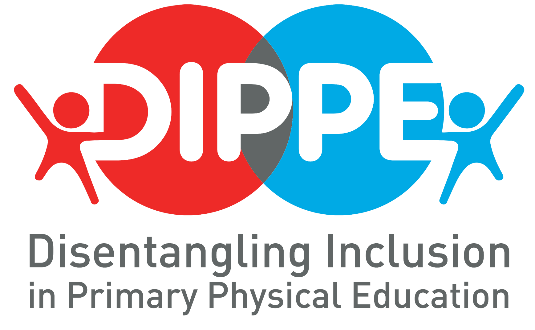 DIVERSITY
Individual differences should be expected, understood and valued. 
Engage young people in dialogue about difference, diversity, tolerance, trust, respect and inclusion.
Know and understand learners and their needs.
Continuous process responding to and learning from diversity.
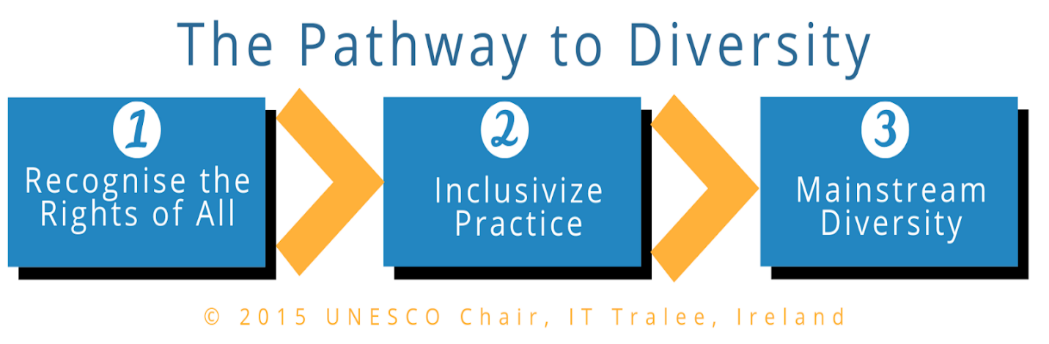 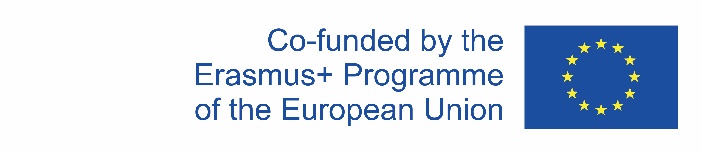 [Speaker Notes: With increasing diversity in classrooms, it is vital that individual differences are expected, valued and understood by teachers. In valuing diversity, it is important for teachers to engage children in dialogue about difference, diversity, tolerance, trust, respect and inclusion. 

The Pathway to Diversity (UNESCO Chair ITT, 2015), tracks the journey to mainstreaming inclusion,

Firstly, the rights of ALL must be recognised. Various cultures are at different stages of this recognition. Often a lack of awareness and/or social stigma need to be addressed and transcended. 
The second step in inclusivizing practice. Inclusivizing underpins all the willingness, intent, actions, and resources needed to increase accessibility for people with AN and other marginalised groups. Inclusivizing practice is a continuous process that always strives towards mainstreaming diversity. It is not about simply completing a course and ‘ticking a box’. It is about shifting the ethos of the organisation or school to engage with their students and to strive towards meeting the needs of all students where practically possible. Numerous inclusion models and approaches, including the UDL framework (Universal Design for Learning framework), has been developed with the purpose of supporting teachers in inclusivizing their practices.
Mainstream Diversity - This first two steps enable and facilitate a society in which diversity is mainstream. A society that is ready and willing to include ALL regardless of their ability, gender, culture etc.]
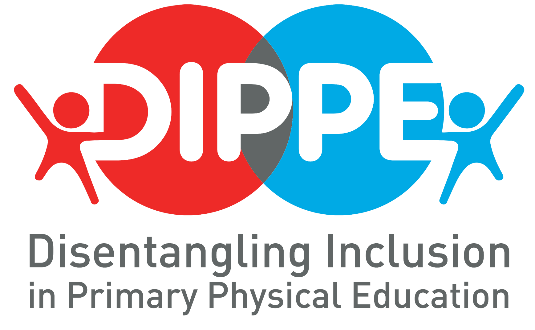 Understanding and Planning for Inclusion
Discussion
Reflect on the definition of inclusion and links with diversity and human rights.

What does inclusive practice in physical education look like? Consider examples from your own practice or practice you have observed.
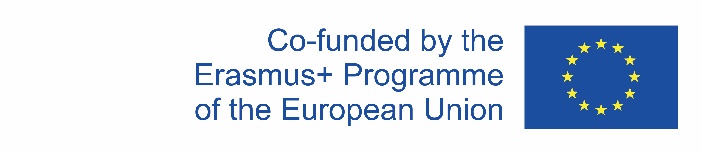 [Speaker Notes: *Optional 

Opportunity for individual reflection and paired discussion.]
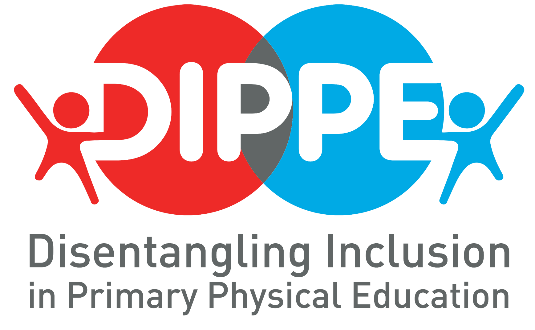 Understanding and Planning for Inclusion
Inclusive Pedagogy – Key considerations

Attitude, listening to learners.
“Shifting the gaze from most and some to everybody” (Florian, 2015, p. 16).
Understand that every learner is different and that learning occurs through shared activity in social contexts.
Inclusion is an ongoing process concerned with the identification and removal of barriers.
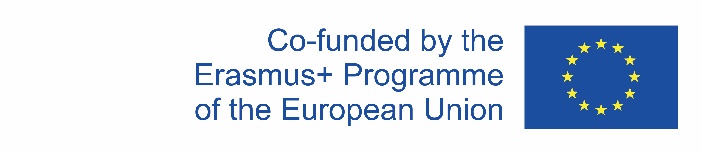 [Speaker Notes: We need to apply the ideas from the slides in our pedagogy. Yes we can put supports in place but also consider how can we challenge systemic barriers. 
Attitude is key and does not cost anything, inclusion is not just about physical and financial resources. Talk to the learners ask them what they need – hear them. Teacher central role to play in promoting inclusion sets the ethos and environment of inclusion.
Teach in an inclusive way for all children, recognise that adjustments we make for some are actually beneficial to all, small things matter e.g. slides I am using here. 
Recognise that in attempting to include all by differentiating for some can actually reproduce exclusion. Consider carefully how to support individual learners whilst not negatively marking out difference between learners.
Presence and participation of all learners.,]
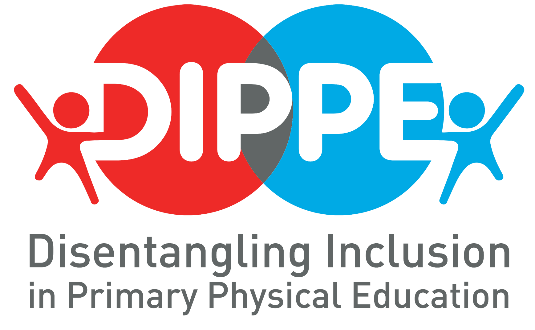 Understanding and Planning for Inclusion
Inclusive Pedagogy - Actions
Person comes first.
Communication is key.
Privilege the importance of participation.
Make a range of differentiated options available, encouraging pupil choice.
Consider experience, and needs of all learners.
Pupil voice.
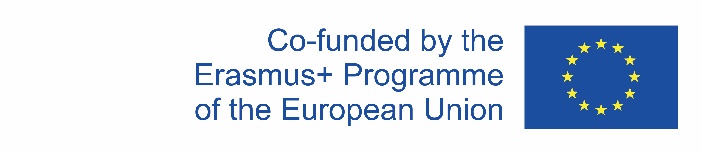 [Speaker Notes: Points to remember:
Tendency for provision ‘additional to’ and ‘different from’ but individualised approaches can limit inclusive practice.
Be aware that difference can be positioned as a problem.
Including all by differentiating for some can reproduce exclusion.
Labelling is useful but can also be limiting - tendency to assume all individuals within a given group have the same characteristics and learning needs.
Identification of additional needs often results in lowered expectations about what is possible for a student to achieve]
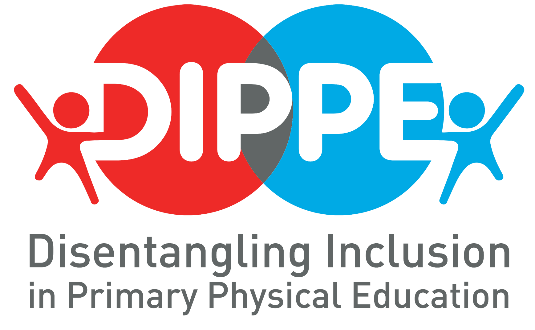 Understanding and Planning for Inclusion
UNESCO (2005)
Four key principles to support inclusive practice:
Inclusion is a process.
Inclusion is concerned with the identification and removal of barriers. 
Inclusion is about the presence, participation and achievement of all children. 
Inclusion invokes a particular emphasis on those groups of learners who may be at risk of marginalisation, exclusion or underachievement.
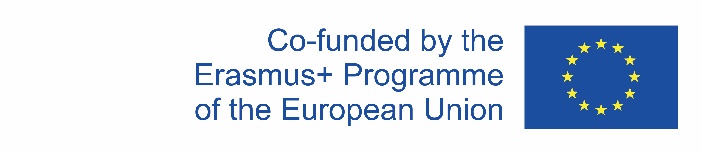 [Speaker Notes: These are the key principles identified by UNESCO and are a useful guide in embedding inclusive pedagogy within teaching practice. Most importantly it is important to remember that inclusion is a process.]
Understanding and Planning for Inclusion
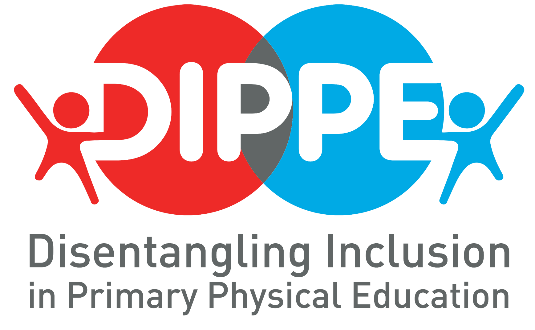 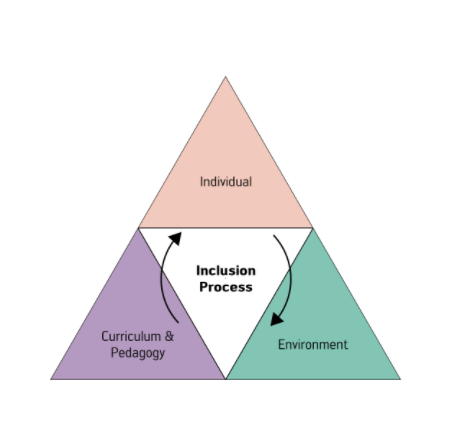 Components of Inclusive Practice
 underpinning DIPPE
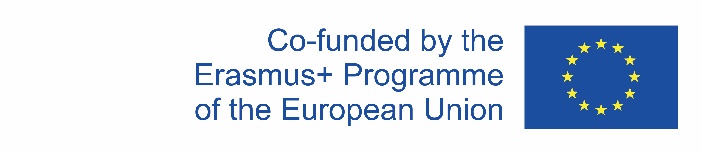 [Speaker Notes: This Inclusive Practice process underpins the strategies identified within the online resource. When considering applying inclusive pedagogy consider the interaction between the elements in the pyramid that support the inclusion process. Individual, Environment and Curriculum & Pedagogy. This means as the teacher you need to consider individual needs and interests, the environment you are teaching in and what and how you are teaching – curriculum and pedagogy. Reflecting on these aspects enables you to assess the extent to which you, your practice and the environment embody inclusion. It also then enables you to plan strategies in relation to these aspects to create an inclusive environment and embed inclusive pedagogy within your practice.]
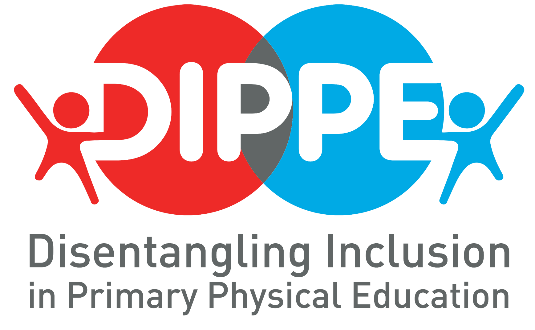 Understanding and Planning for Inclusion
Discussion
Reflect on the examples of inclusive practice.

Reflecting on the components (Environment, Individual and Curriculum & Pedagogy) can you identify strategies within each area that would support inclusive practice.
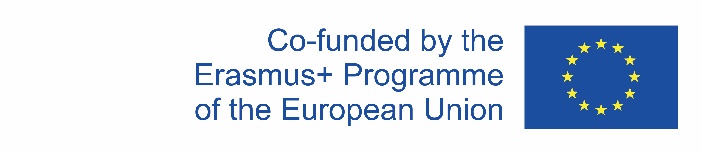 [Speaker Notes: *Optional

Opportunity for group work, post-its etc. here.]
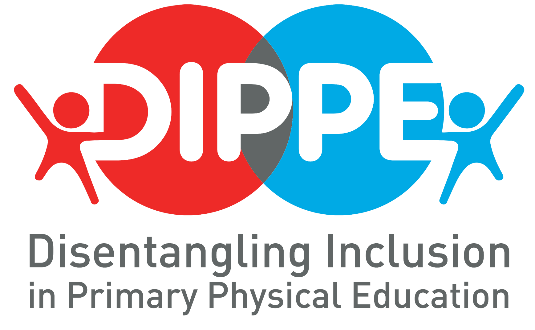 Approaches to Support Inclusion in Physical Education
Universal Design for Learning in Physical Education

https://youtu.be/mVGSZP4TjVY
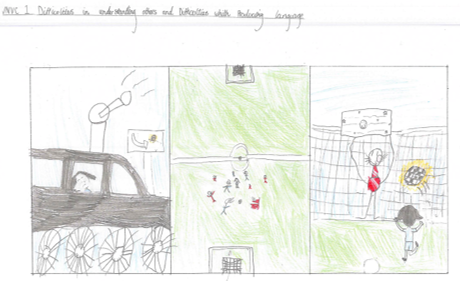 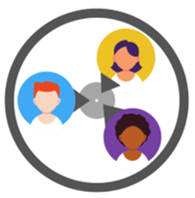 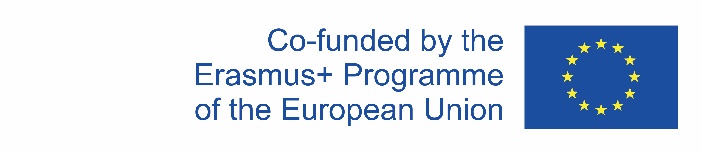 [Speaker Notes: Universal Design for Learning (Meyer, Rose, Gordon, 2014) is an educational framework and accompanying guidelines to support the design of learning goals, materials, methods, assessments, and supporting policies with diverse learners in mind. UDL principles have been utilised in general education and physical education classes to enable teachers to deliver a more child-centered approach to learning.  The UDL Framework is used to underpin teaching strategies, evidenced within the various thematic modules, to support diverse learners within a PE Context 

The UDL framework promotes three core principles for teachers to build into their teaching practice. These include providing children with multiple means of: engagement; representation; and action and expression (CAST, 2018) – which are explained in the next slide

The clip Physical Education & Universal Design for Learning (National Center on Health, Physical Activity and Disability (NCHPAD) is 4.25mins and explores the basics of Universal Design for Learning (UDL) and how to utilize it in a physical education setting.


The pictogram and drawing – depicts one of the thematic modules  - attention and concentration]
Universal Design for Learning
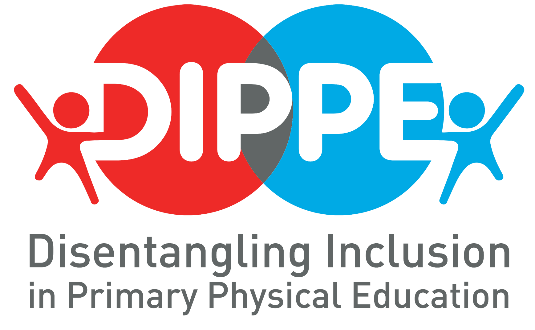 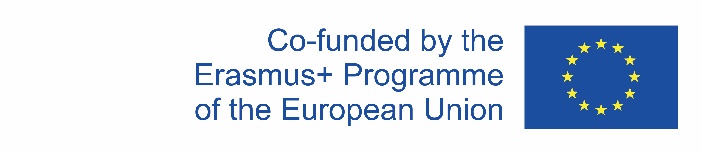 (Liberman & Greiner, 2019)
[Speaker Notes: Multiple means of engagement is the why of learning and relates to the use of a range of psychomotor practices to enhance children’s motivation to learn (Liberman & Greiner, 2019). Its is about offering options that engages students and keep their attention – enabling them to get excited about the lesson. In engaging children in learning there are various strategies that can be utilised  such as giving them choice and autonomy and offering tasks that are authentic and meaningful.

Multiple means of representation – is the what of learning and relates to the presentation /instruction of content in a variety of ways. Learners take in information in diverse ways consider using multiple means of presenting information. Providing alternatives to audio or visual information; using task card, peer demonstrations, teachers demonstration, peer tutors.

Multiple means of action and expression – is the how of learning and relates to varying the ways in which children are encouraged to respond and show their learning of skills and concepts (Liberman & Greiner, 2019). Provide a variety of ways for children to express what they know so that each child is assessed in ways that are best suited to their abilities.  Provide choice in how they execute skills and opportunities for self regulated movement.]
Approaches to Support Inclusion in Physical Education
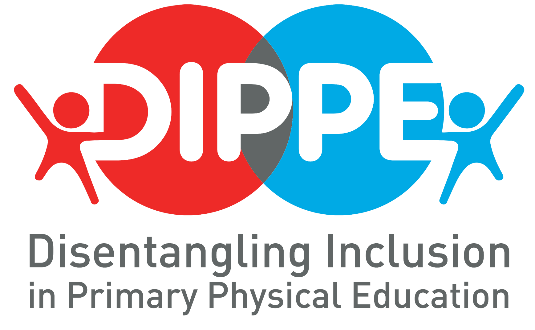 Inclusivizing PEPAS Model
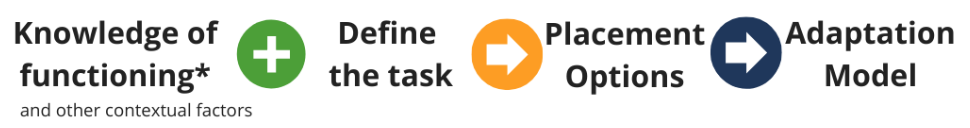 UNESCO Chair, IT Tralee, (2018)
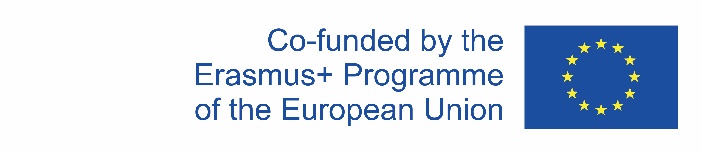 [Speaker Notes: *Optional 
If you wish to explore further approaches and adaptation models the following 2 slides will support this.


The Inclusivising PEPAS Model

PEPAS is short for physical education, physical activity and sport and inclusivizing is a verb that describes action towards inclusive practice. 
The clip provides a brief explanation of each component of the the Inclusiving PEPAS Model (7min video clip).

The PEPAS Model provides a framework of how someones additional need may impact on their participation in PE.  In PE activity can be supported by combining
Knowledge  of the students Functioning or contextual factors with a Definition or analyis of the task or learning outcomes, with this information you can make an informed decision on Placement Options for the students. From there you can use an Adaptation Model to enable you to consider key variables of the task which can be modified for inclisive participation.]
Approaches to Support Inclusion in Physical Education
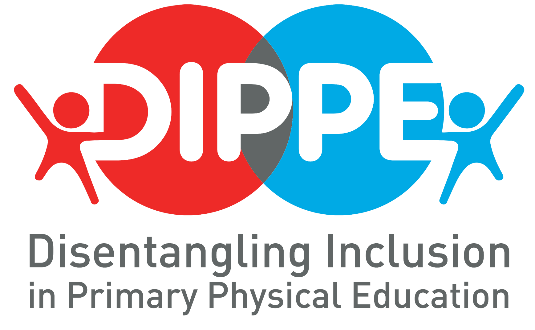 Adaptation Models

TREE - Teaching style, Rules, Environment, Equipment

STEP - Space, Task, Equipment, and People

TIMES – Time, Instruction, Movement, Environment, 		         Support
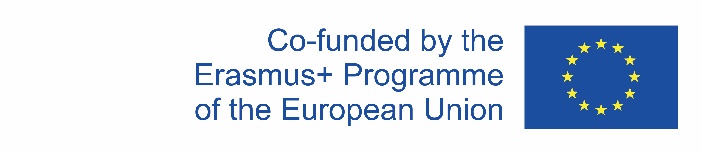 [Speaker Notes: *Optional
Three further Adaptation Model used are the TREE, STEP and the Inclusivising TIMES Model.
The TREE Framework is a simple yet effective model to help people adapt and modify sport and physical activities to make them more inclusive. The key elements of the TREE Model are Teaching and coaching style, rules and regulations, environment and equipment. Each of these are key elements of an activity space that can easily be modified/changed/adopted to make the activity more inclusive for all participants.

TREE
T – Teaching/coaching style: how the teacher or coach organises, leads and communicates;
R – Rules and regulations: changes to the rules governing games and activities to promote inclusion;
E – Environment: changes to the space, for the whole group or individuals within the group;
E – Equipment: as in STEP, change the size, weight, colour, etc.
(see Introduction to the TREE Framework | The Inclusion Club  (theinclusionclub.com/e12-introduction-to-the-tree-framework) for more information re TREE if required.

The STEP model is a model used to support inclusion. Changes in the way an activity is delivered can be made in one or more of the Step Areas (Space, Task. Equipment, People)
STEP 
S – Space: change the space in which the activity is taking place; 
T – Task: change the nature of the activity;
E – Equipment: change the type, size or colour;
P – People: change the people—the numbers and/or ways in which they are involved, and how they interact with each other
(see STEP-and-AIM.pdf (scottishdisabilitysport.com) for more information re STEP) if required

TIMES
T- Time
I- Instruction
M – Movement
E –Environment
S-Support
This model is currently used in the fitness context. The model was developed for the UFIT (Universal, Fitness, Innovation and Transformation) project which was a Erasmus+ project  - Reference for additional information is as follows; UNESCO Chair, (2015), 'Inclusive TIMES Model', Universal Fitness Innovation & Transformation (UFIT) Training Manual, Institute of Technology, Tralee, unpublished.]
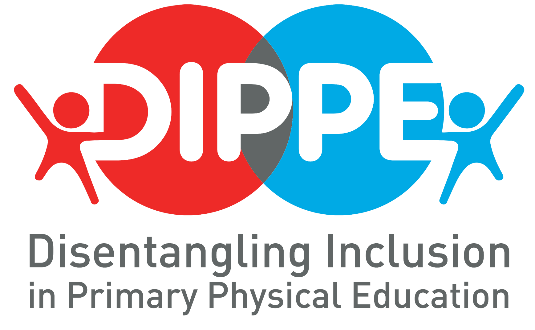 Understanding and Planning for Inclusion
Questions
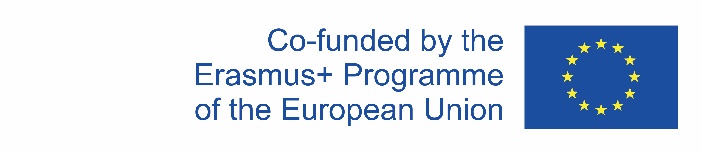 [Speaker Notes: Opportunity to ask questions about planning for inclusion.]
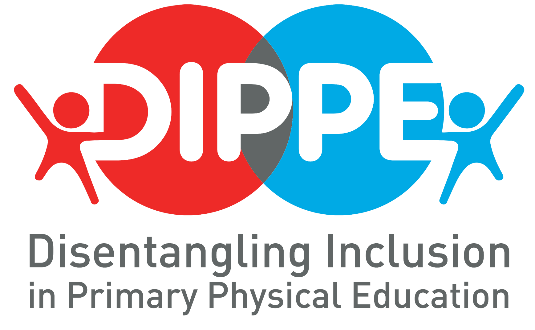 References
Florian, L. (2015). Conceptualising inclusive pedagogy: The inclusive pedagogical approach in action. In J. M., Deppeler, T., Loreman, R., Smith & L., Florian (eds), Inclusive Pedagogy Across the Curriculum. Vol. 7. (pp. 11-24). Bingley: Emerald Group Publishing Limited. 

Lieberman, L., Lytle, R., & Clarcq, J. A. (2008). Getting it Right from the Start. Employing the Universal Design for Learning into your Curriculum. Journal of Physical Education, Recreation and Dance, 79(2), 32-39.

Liberman L., & Greiner M, (2019). Infusing universal design for learning into physical education professional preparation programmes. Journal of Physical Education, Recreation and Dance, 90:6, 3-5.

United Nations (1989). Convention on the Rights of the Child. Treaty Series, 1577, 3.

United Nations Educational, Scientific and Cultural Organisation (UNESCO) (2005). Guidelines for inclusion: ensuring access to education for all. Retrieved from https://unesdoc.unesco.org/ark:/48223/pf0000140224

United Nations (2006). Convention of the Rights of Persons with Disabilities: resolution / adopted by the General Assembly, 24 January 2007, A/RES/61/106

United Nations Educational, Scientific and Cultural Organisation (UNESCO) (2015). International Charter of Physical Education, Physical Activity and Sport. UNESCO. 

United Nations Educational, Scientific and Cultural Organisation (UNESCO) (2015). Quality Physical Education (QPE). Guidelines for policy-makers [online]. Retrieved from https://unesdoc.unesco.org/ark:/48223/pf0000231101

UNESCO Chair, IT Tralee (2018), Inclusivizing PEPAS Model, iPEPAS Training and Education Resources.

UNESCO Chair, IT Tralee (2015). The Pathway to Diversity [online]. Retrieved from: http://unescoittralee.com/about-us/pathway-to-diversity/
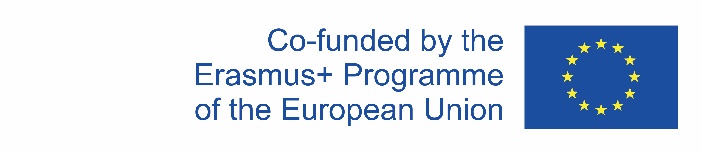